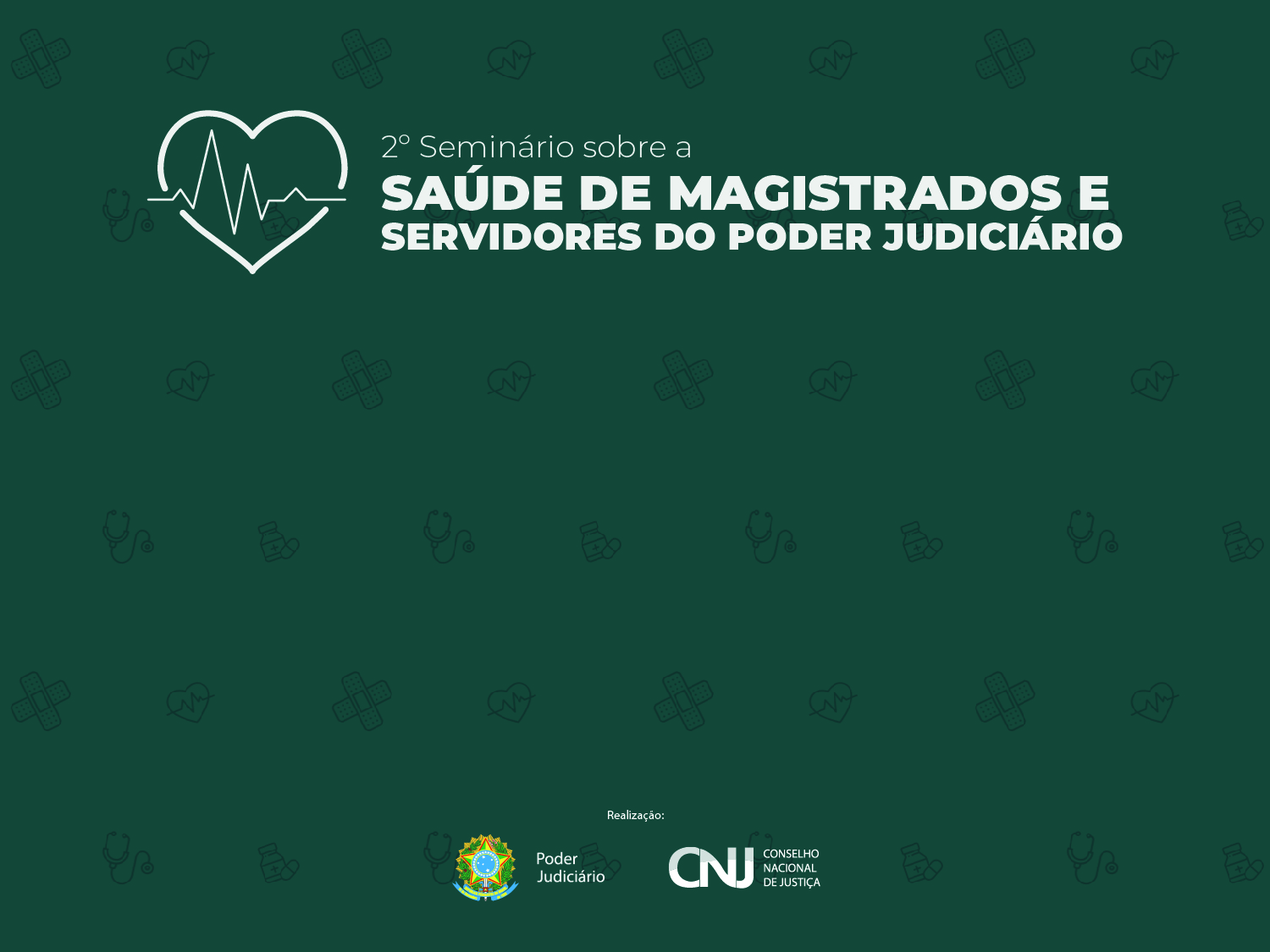 Saúde dos Magistrados
Saúde dos Magistrados
Incentivo ao esporte: institucionalização em convênio com entidades privadas;
Bicicletários;
Treinamento do serviço de saúde para atender casos de adoecimento mental; 
Readaptação do juiz: normativo;
Cursos de boas práticas de desburocratização para diminuir o acúmulo de serviço;
Convocação para eventos;
Saúde dos Magistrados
7. Exames periódicos: incluir o transtorno mental;
8. Aperfeiçoamento do sistema de metas com teto de produtividade máxima por órgão, por estrutura e da sistemática das reuniões preparatórias do Encontro Nacional de definição de metas;
9. Semana de Saúde (cobrança institucional);
10.Recomendação com condições estruturais mínimas nas varas;
11. Pesquisa qualitativa sobre adoecimento de magistrados pelo Departamento de Pesquisas Judiciárias (DPJ);
Saúde dos Magistrados
12. Conscientização dos próprios magistrados da importância da prevenção de distúrbios;
13. Diretrizes das Escolas Judiciais sobre cursos obrigatórios de saúde;
14. Políticas pré-processuais para diminuição da litigiosidade;
15. Construção do portal do Comitê de Saúde e do banco de dados sobre boas práticas de saúde no sítio do CNJ;
16. Neurociência, técnicas de relaxamento e de meditação: cartilha ou curso;
Saúde dos Magistrados
17. Sala de descompressão;
18. Academia dentro dos tribunais;
19. Liberação para cursos oficiais das escolas judiciais;
20. Normatização da situação de juízes com deficiência ou com filhos deficientes;
21. Prévia aprovação pela Comissão de Saúde de descritivo de compras de material permanente.